Asuhan Kala I
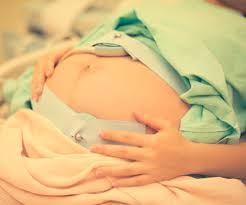 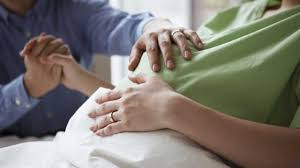 KALA I  (Pembukaan Jalan Lahir)
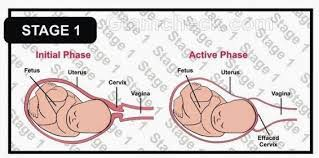 Klasifikasi kala 1
Fase Laten
Fase Aktif
Durasi kala 1 (primigravida, multigravida)
Durasi/lama Kala I
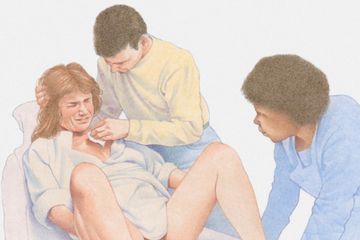 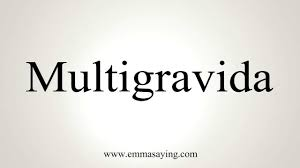 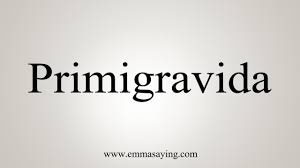 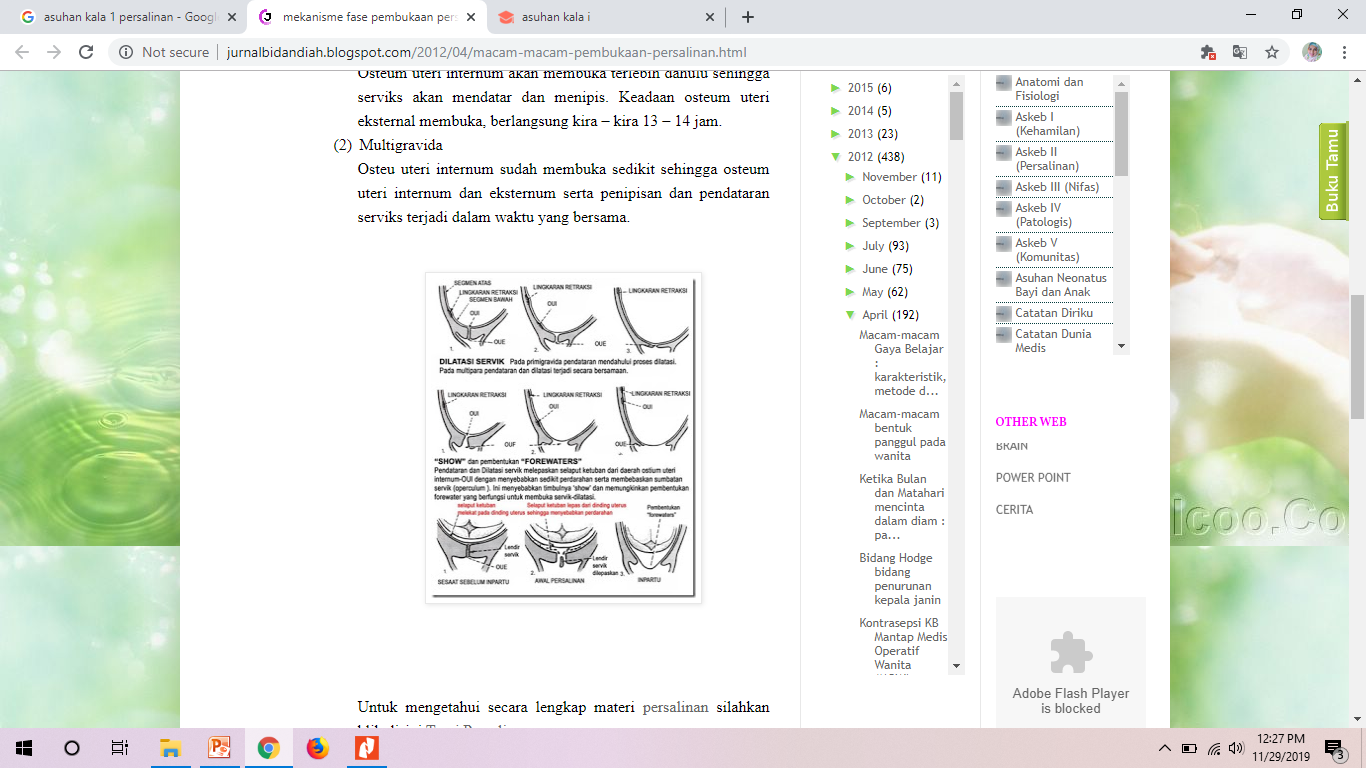 Perubahan Fisiologi Kala 1
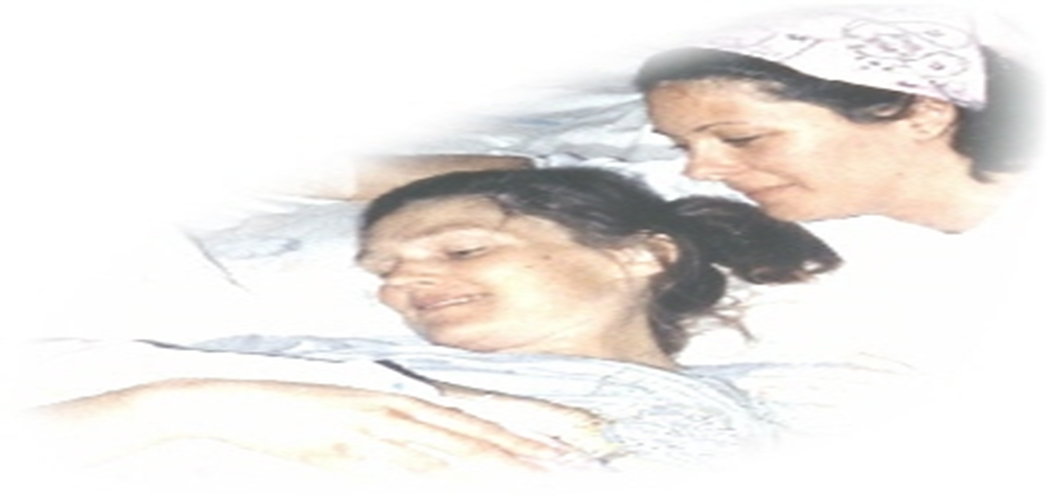 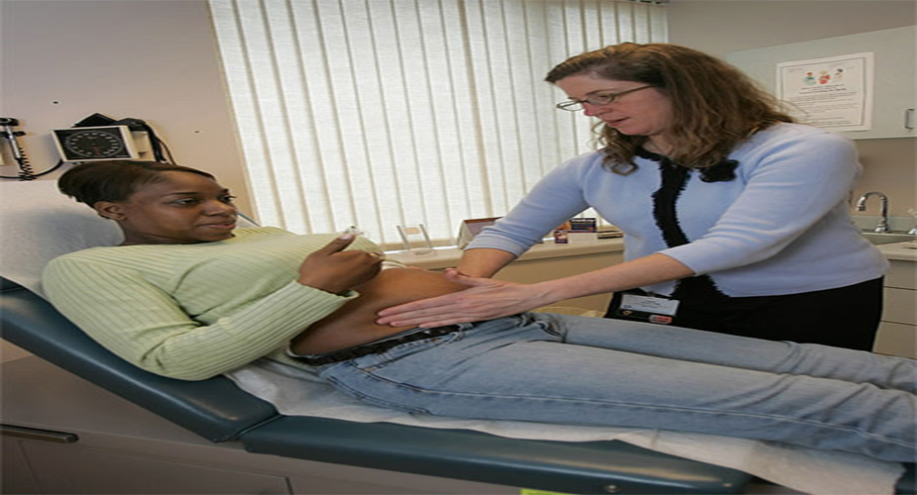 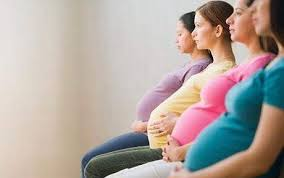 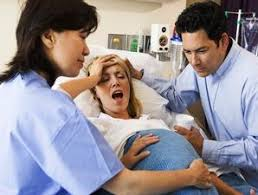 Uterus
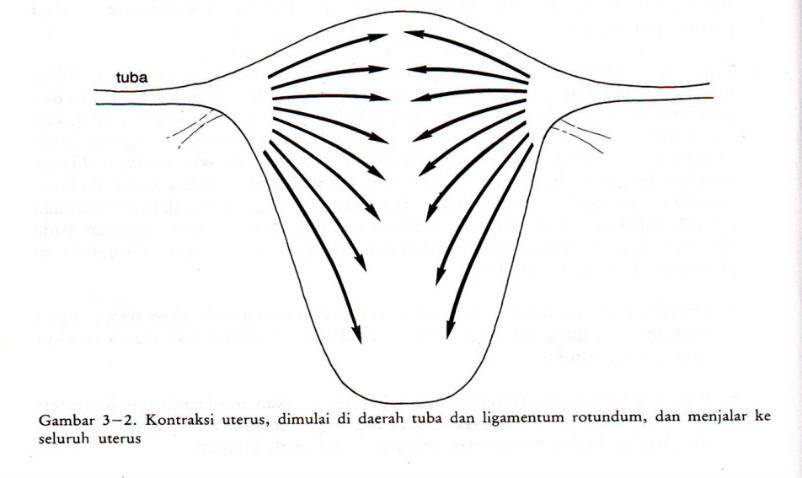 Kontraksi uterus( HIS )
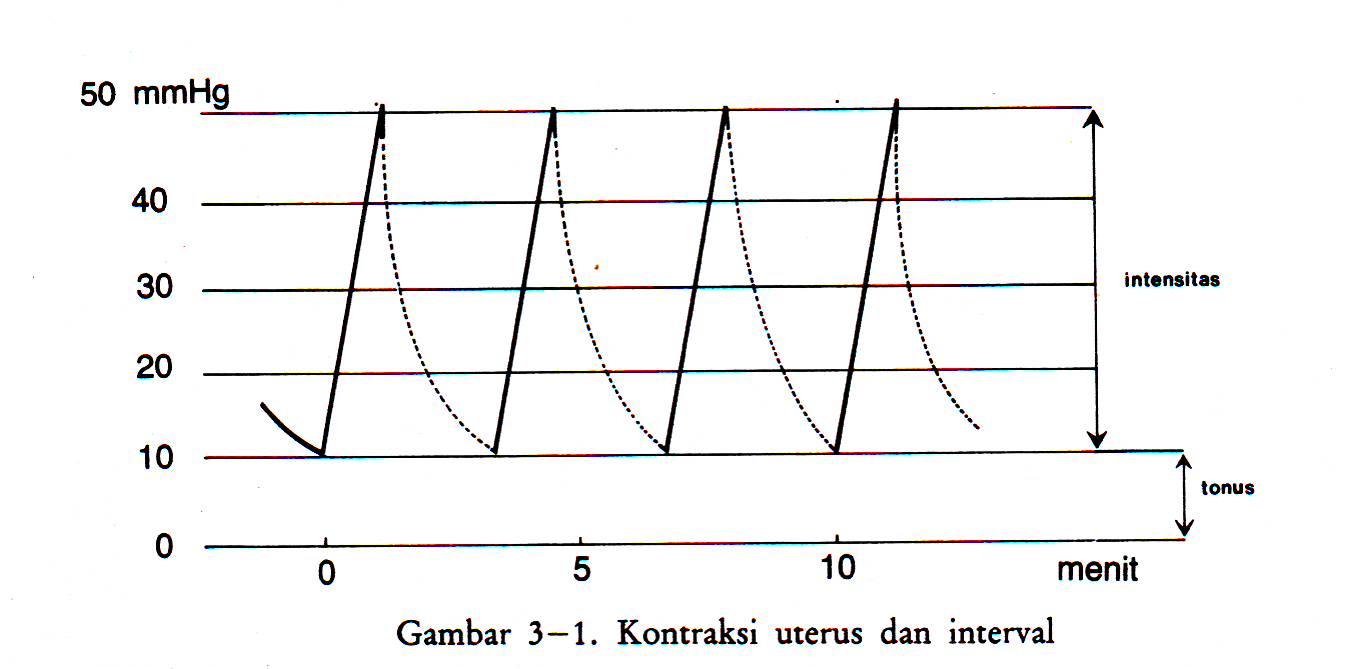 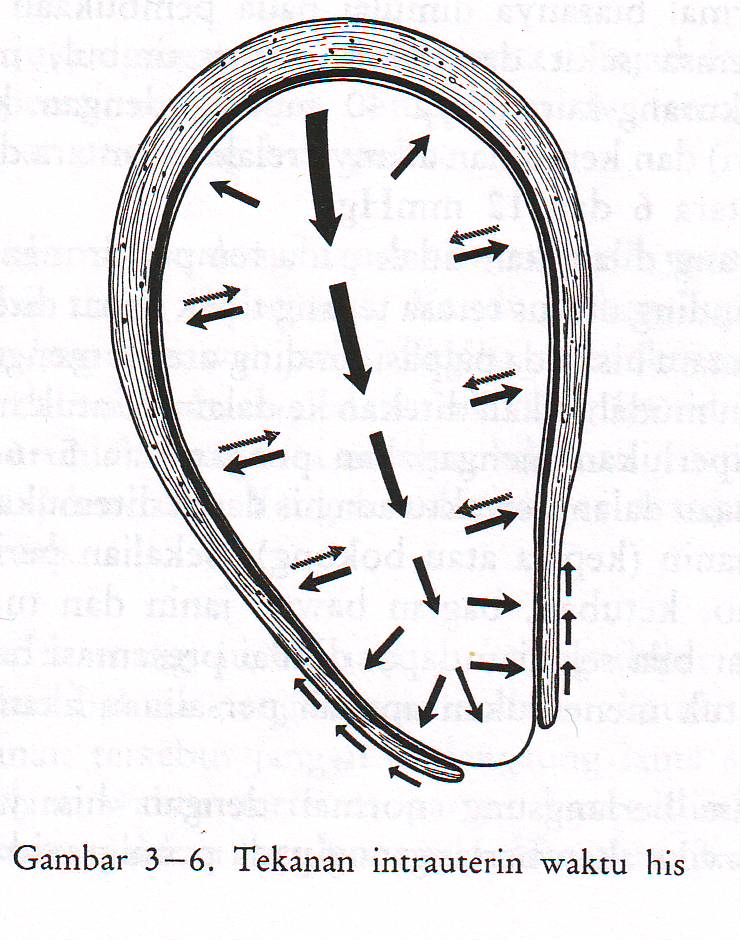 Fundal dominan
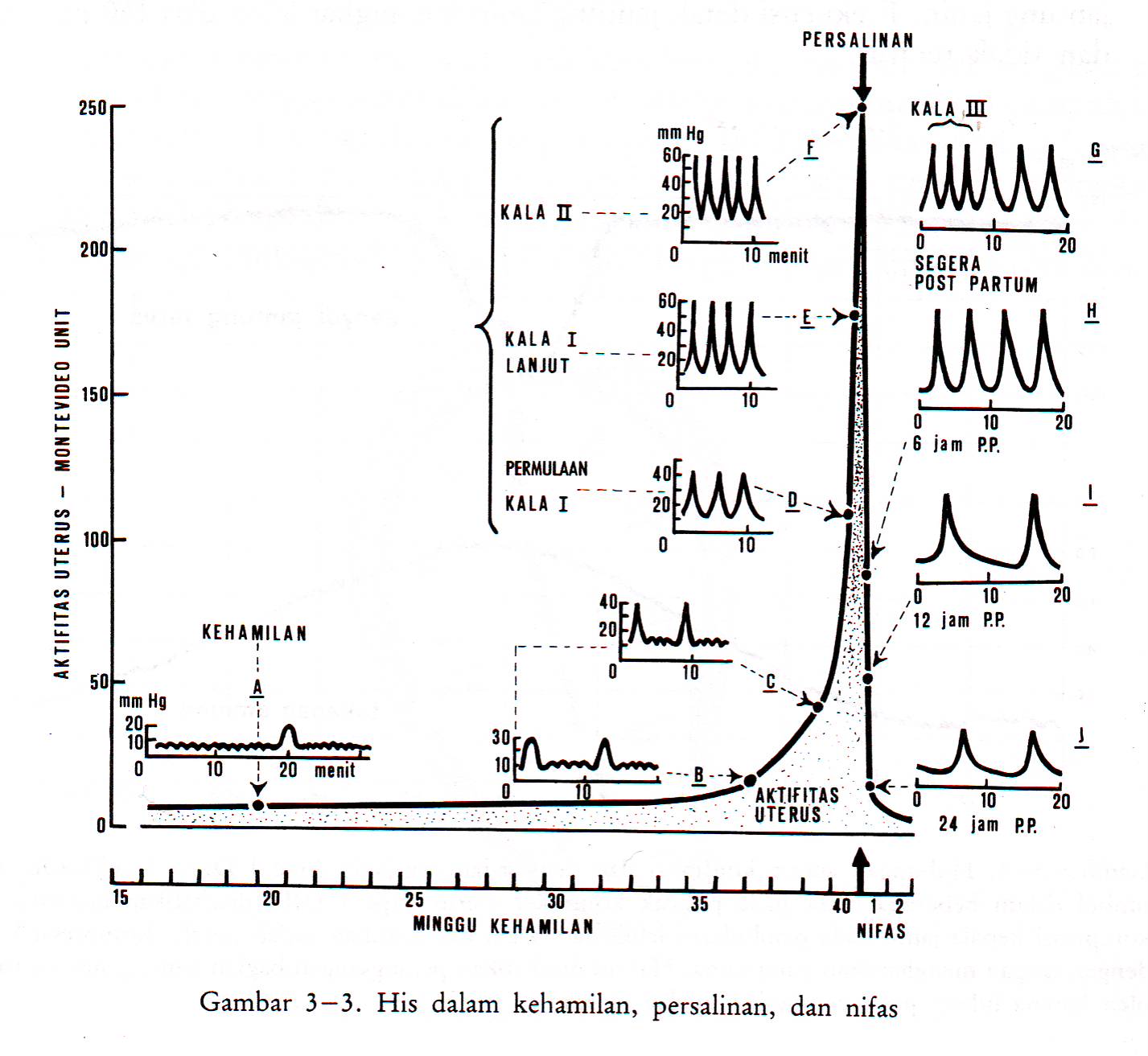 His dalam kehamilan, persalinan dan masa nifas
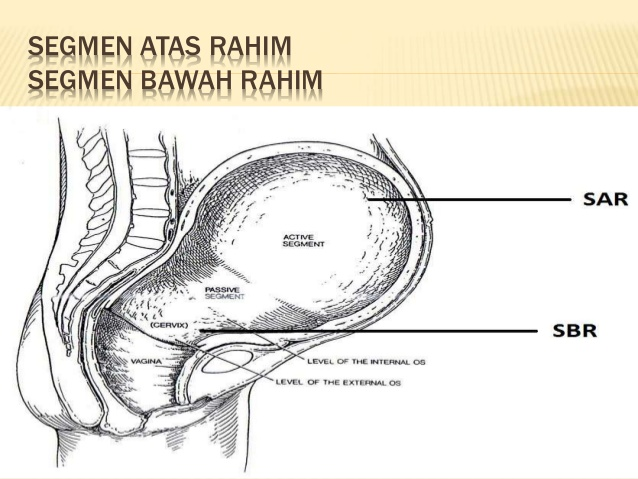 PERUBAHAN BENTUK RAHIM
Pengaruh perubahan bentuk rahim ini:
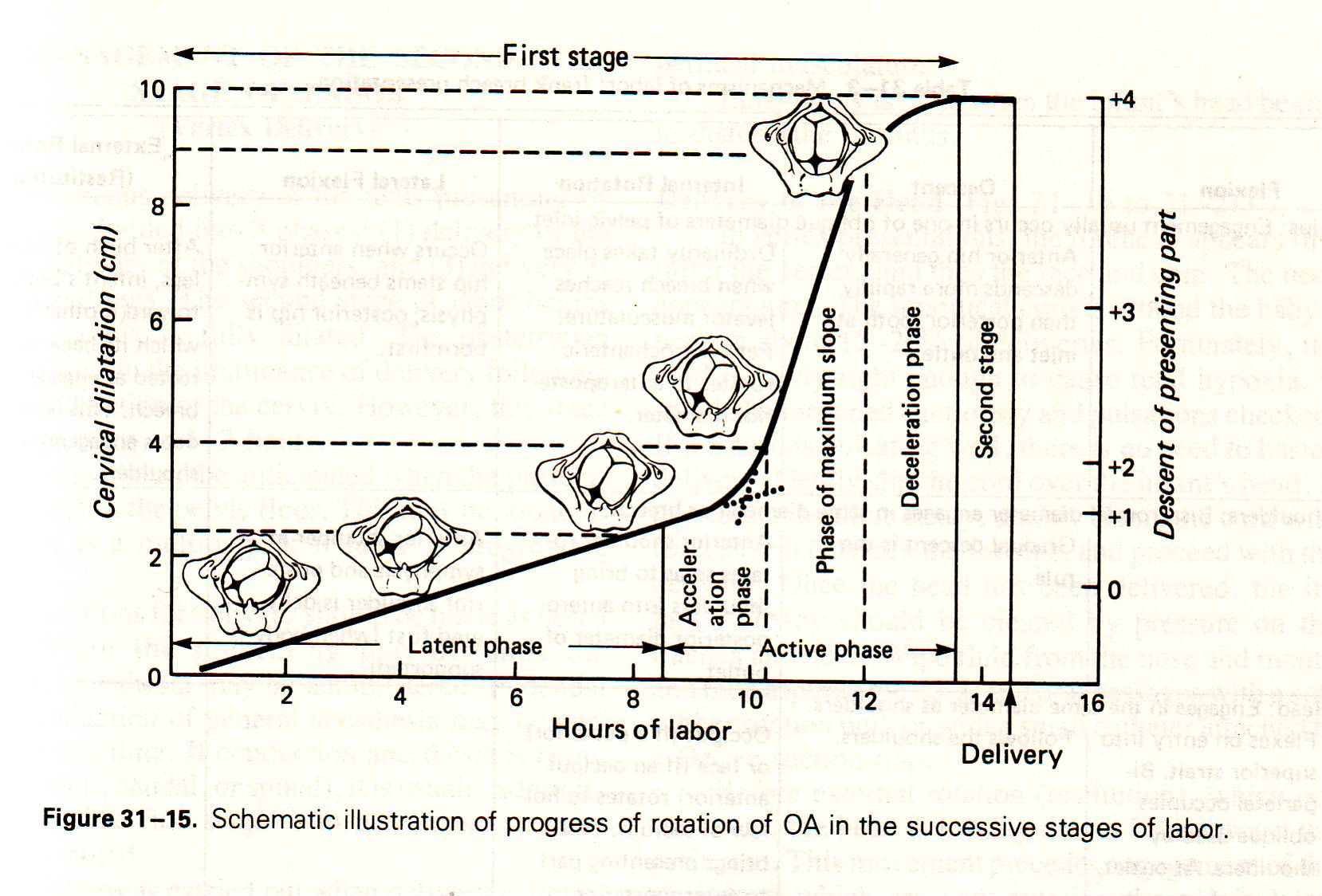 Grafik Friedman(terlihat putar paksi dalam)
FAAL LIGAMENTUM ROTUNDUM
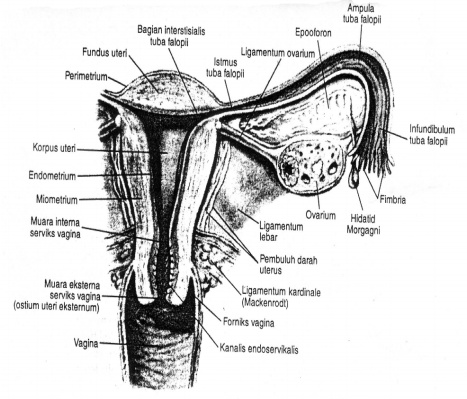 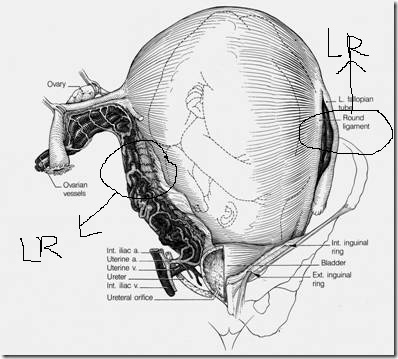 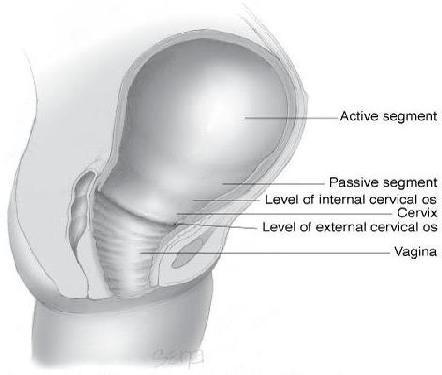 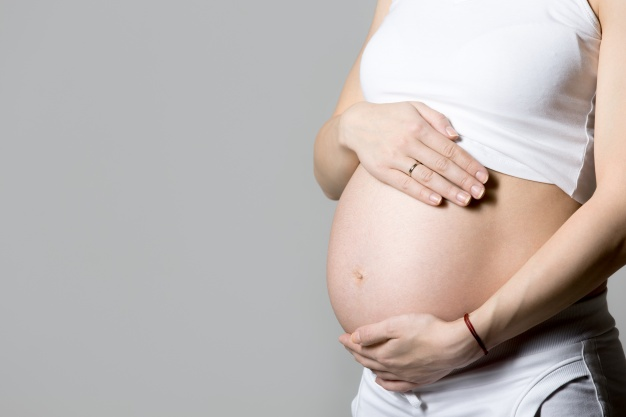 Serviks
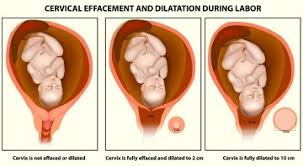 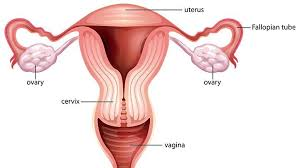 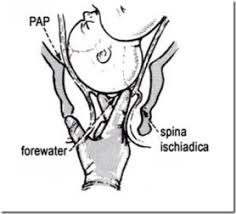 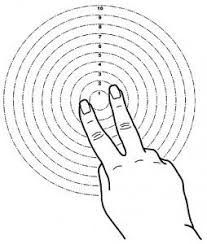 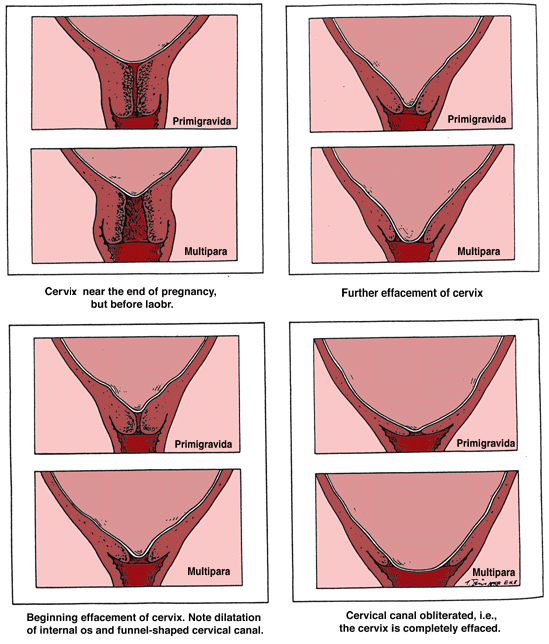 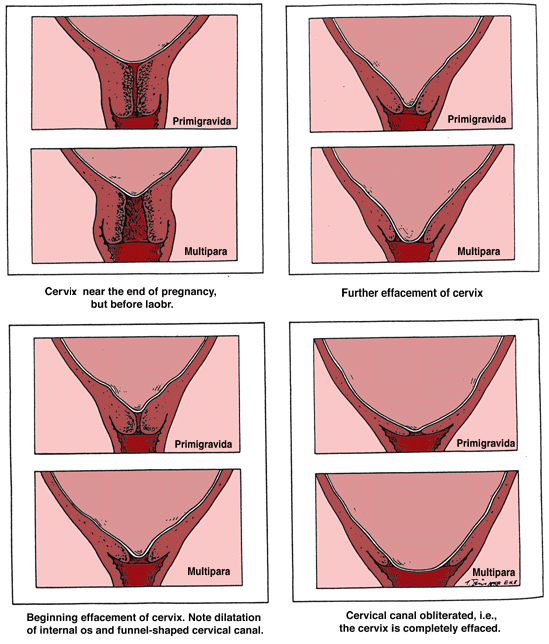 Perobahan  serviks pada awal inpartu
Effacement    50%
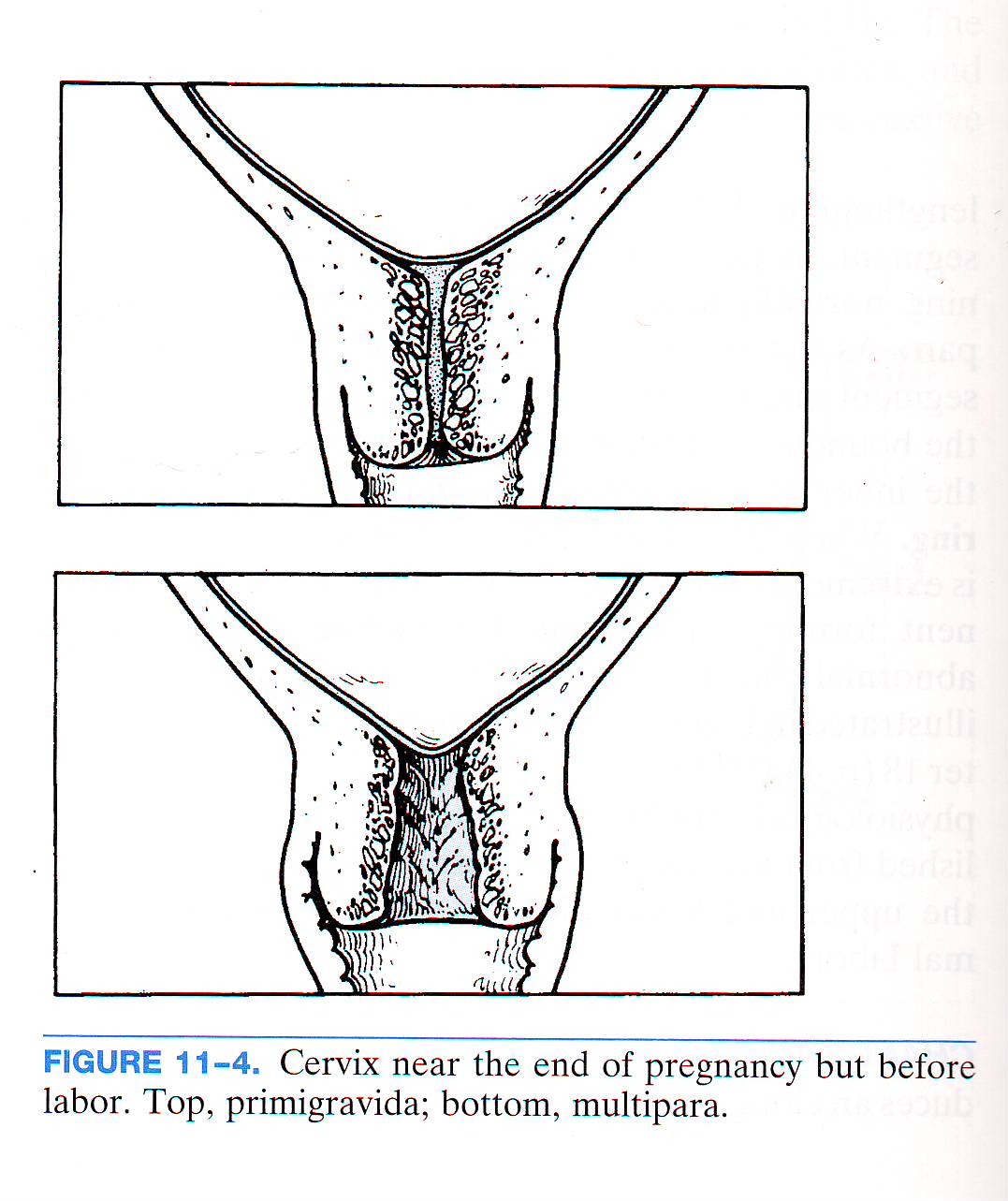 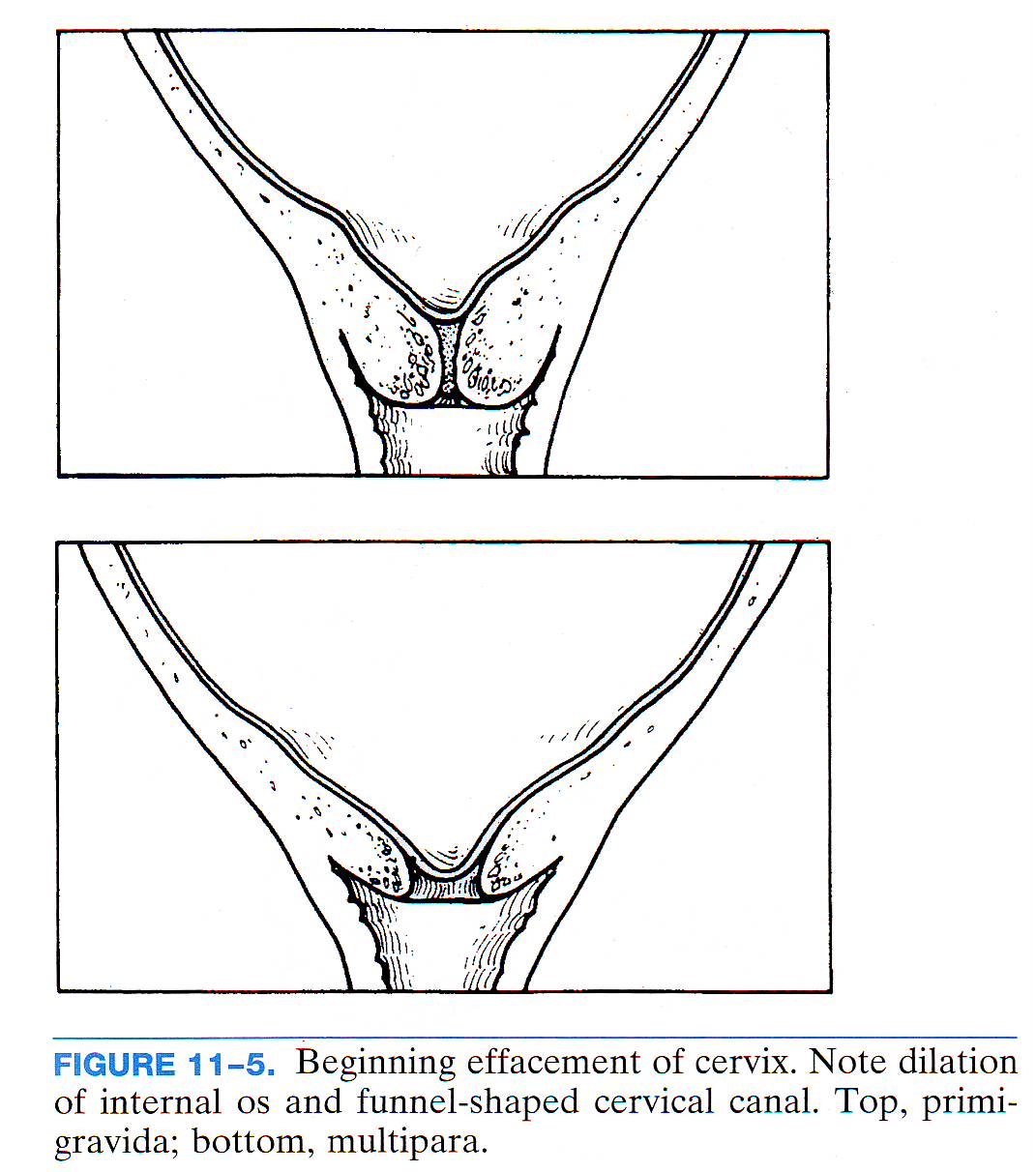 Effacement     0 %
Perobahan servikpada awal inpartu
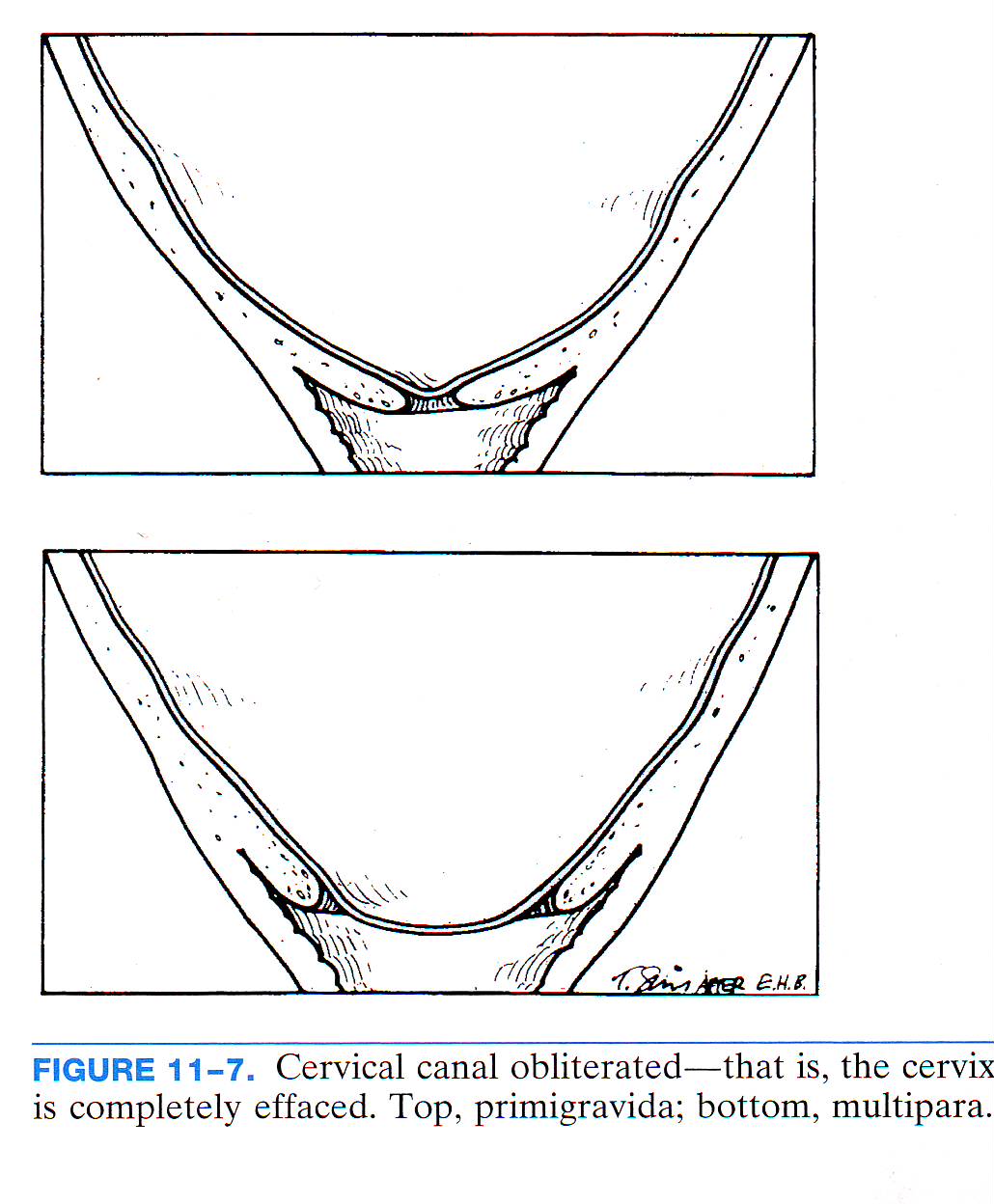 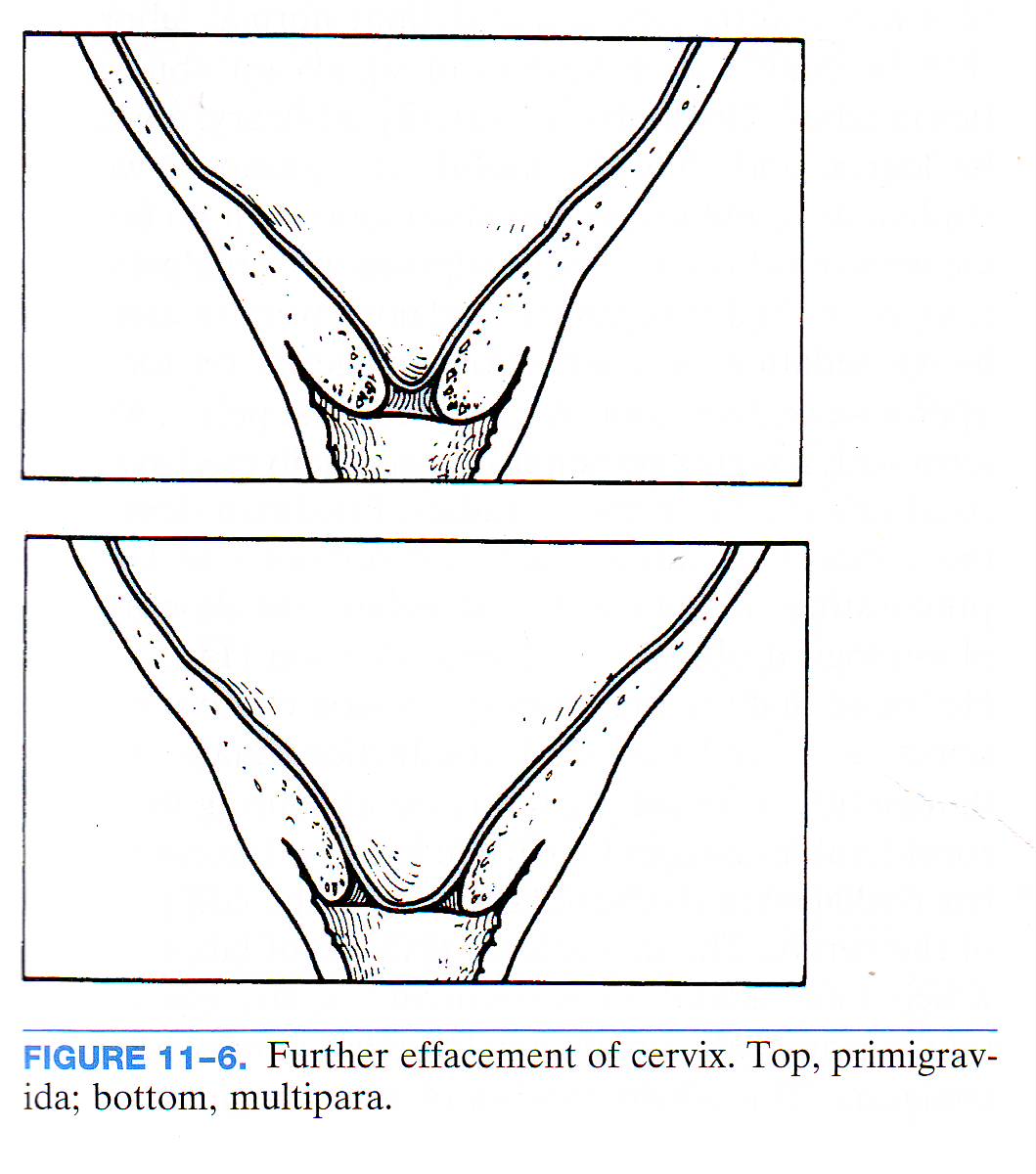 Effacement    100 %
Effacement   70-80 %
Perobahan  servikspada awal inpartu
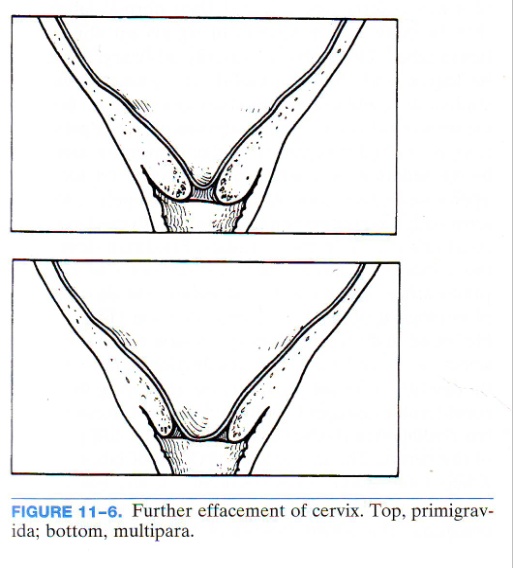 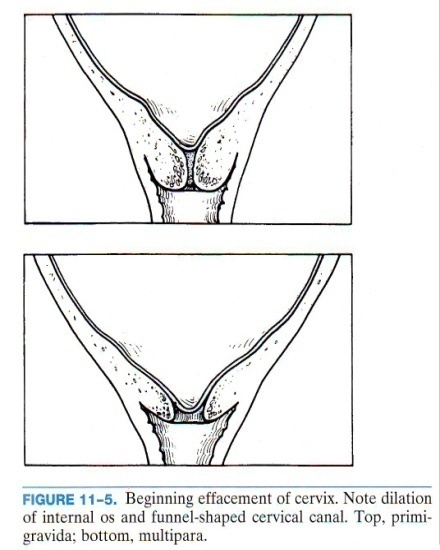 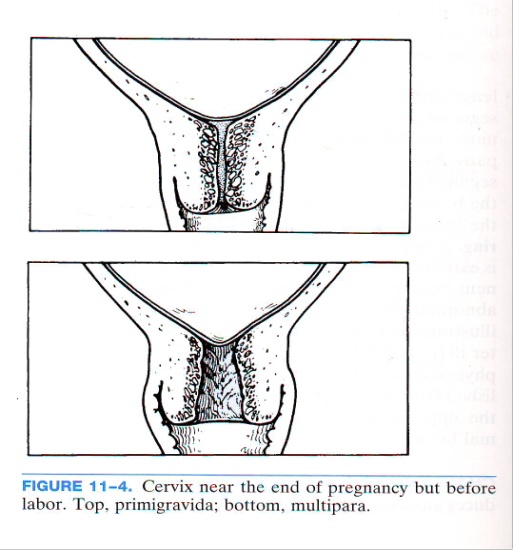 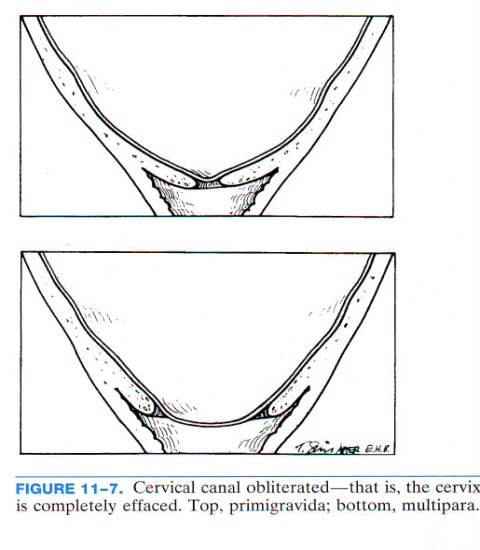 Effacement   0 %  Effacem    50%
Skema perobahan uterus akibat proses persalinan: belum hamil-hamil tua –inpartu-kala.II
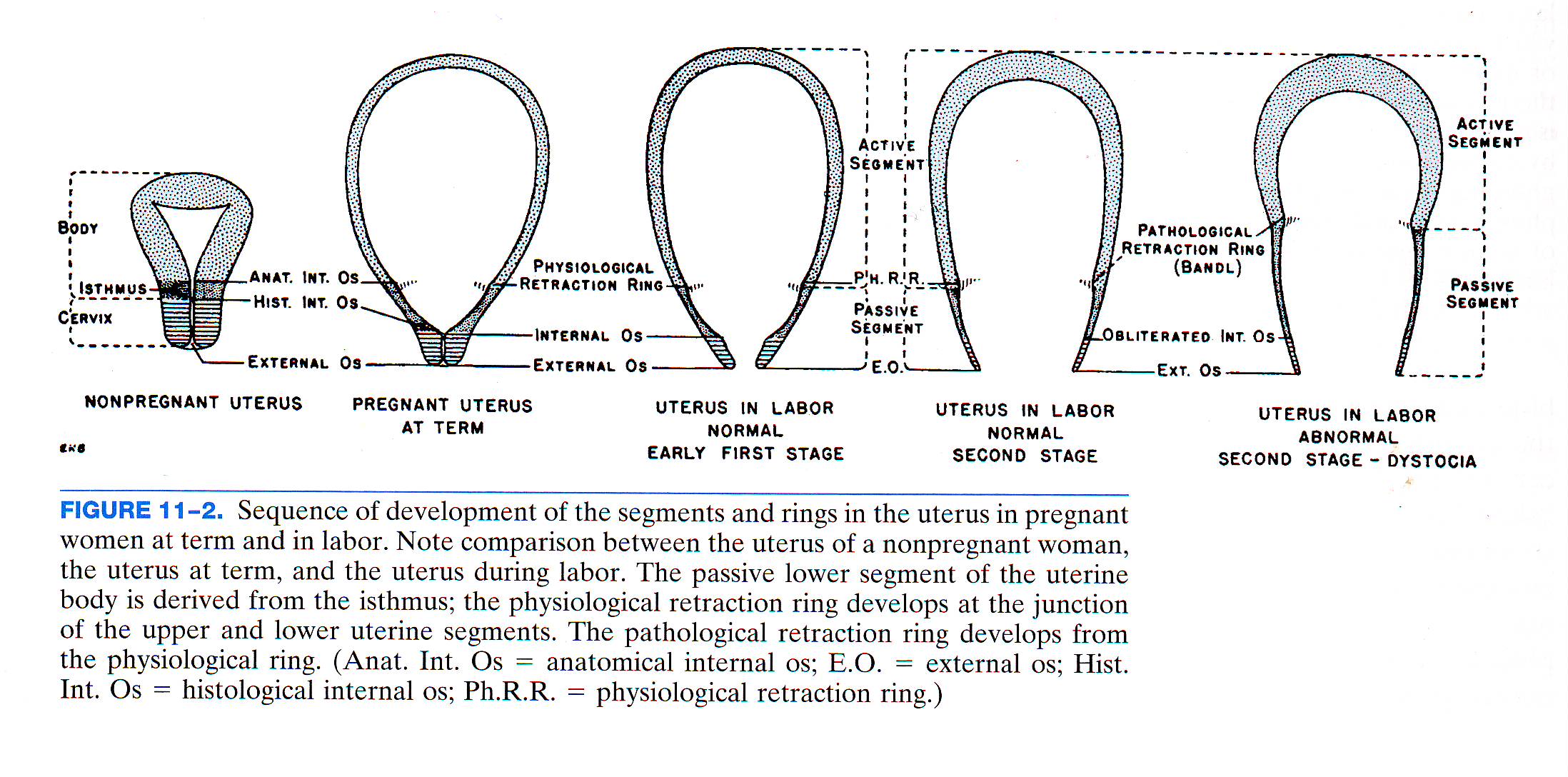 PERUBAHAN PADA SISTEM URINARIA
PERUBAHAN PADA VAGINA DAN DASAR PANGGUL
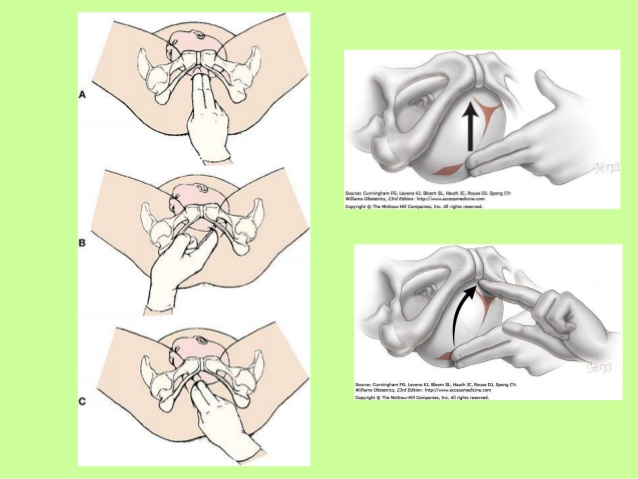 PERUBAHAN SYSTEM KARDIOVASKULER
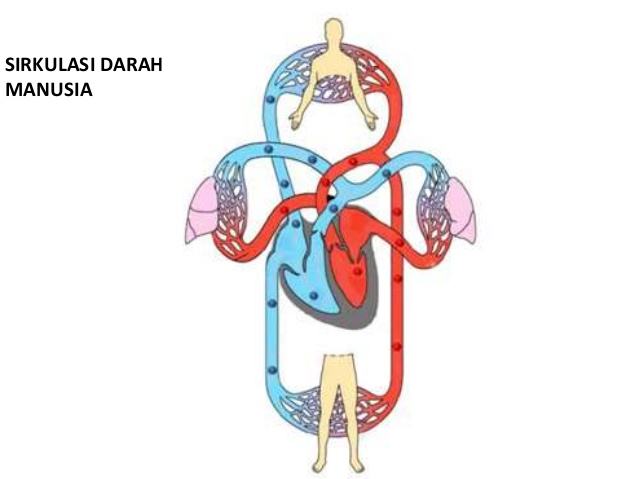 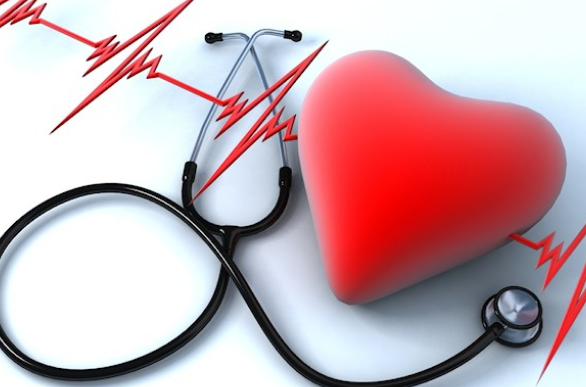 1. Tekanan darah
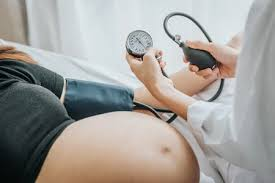 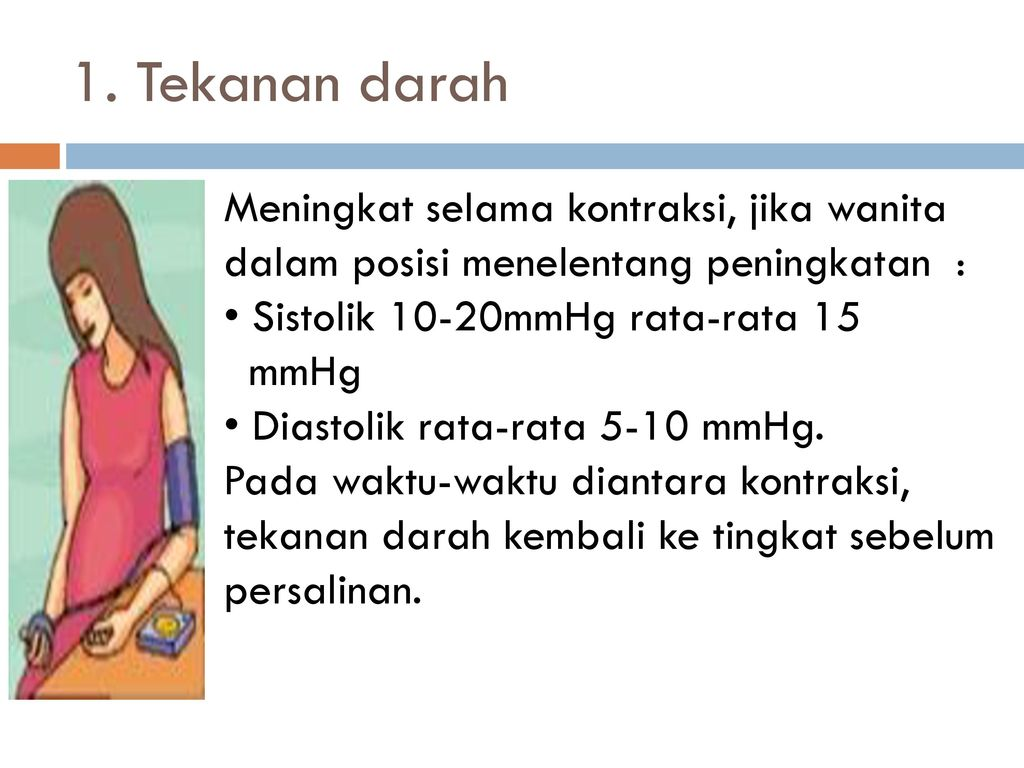 Meningkat selama kontraksi, jika wanita dalam posisi menelentang peningkatan :
Sistolik 10-20mmHg rata-rata 15 mmHg
Diastolik rata-rata 4-10 mmHg.
Pada waktu-waktu diantara kontribusi,tekanan darah kembali ketingkat sebelum persalinan.
Dengan mengubah posisi tubuh dari terlentang ke posisi miring, perubahan tekanan darah selama kontraksi dapat dihindari. Nyeri, rasa takut dan kekhawatiran dapat semakin meningkatkan tekanan darah
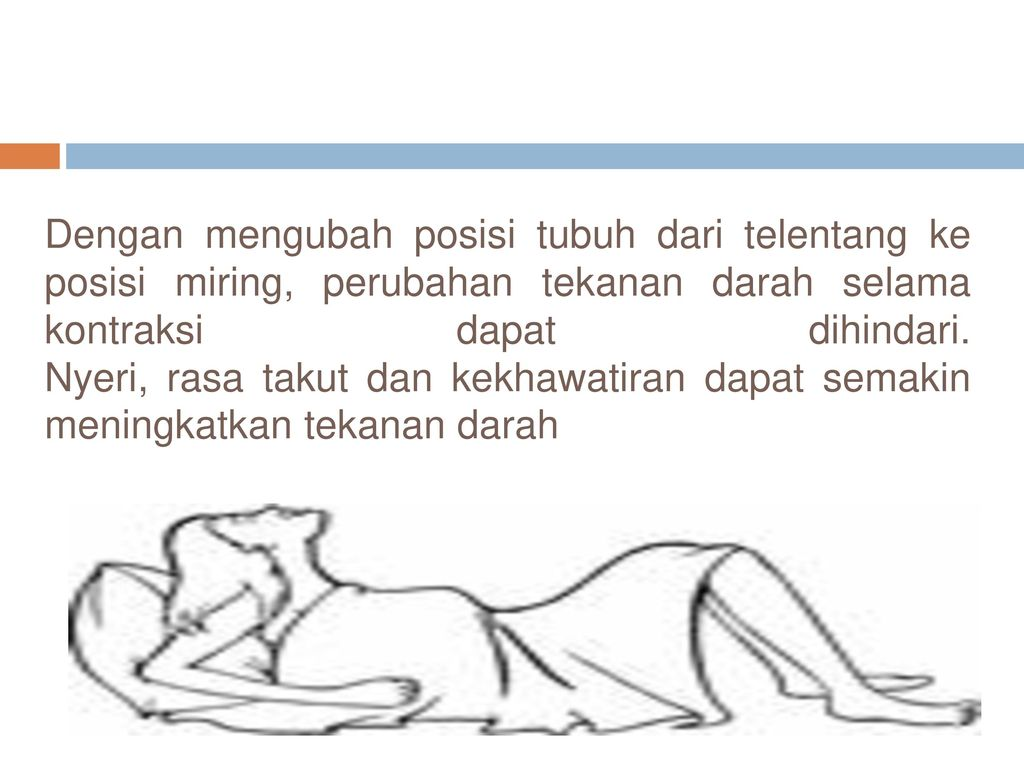 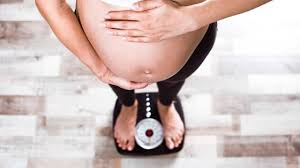 2. metabolisme
Metabolisme Karbohidrat berlangsung secara aerob dan anaerob meningkat dengan kecepatan tetap
Disebabkan oleh kecemasan dan aktifitas otot rangka
Peningkatan metabolism menyebabkan peningkatan suku tubuh, denyut nadi, pernafasan, curah jantung dan kehilangan cairan
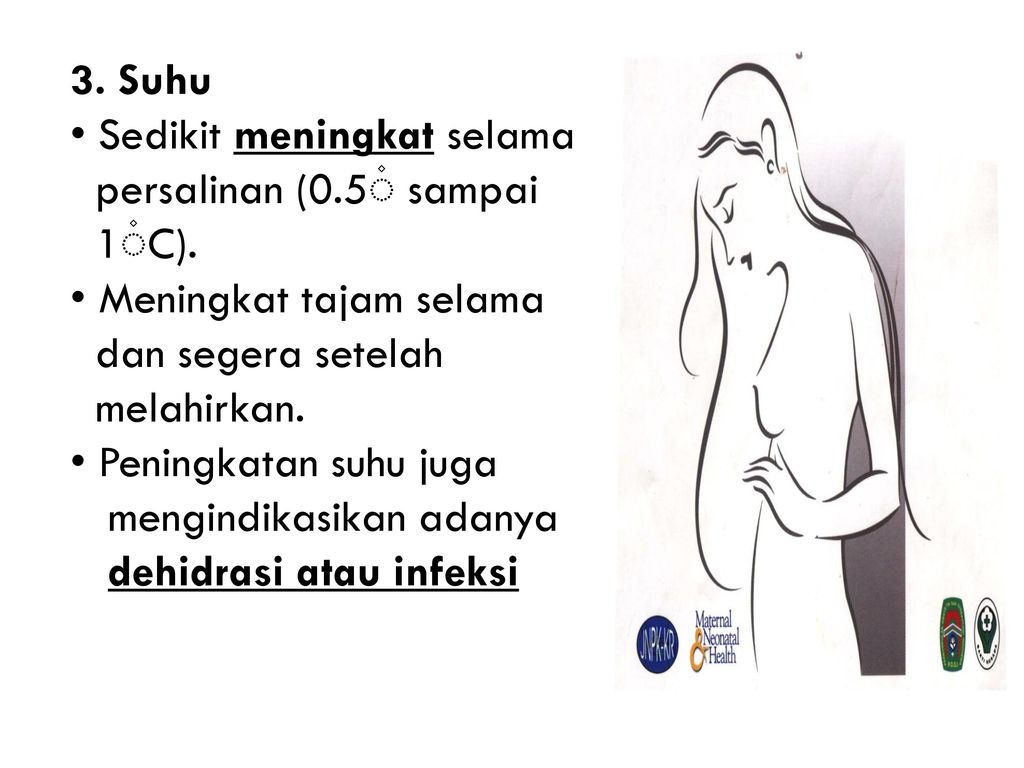 3. Suhu 

Sedikit meningkat selama persalinan (0.5◌ sampai 1◌C).
Meningkat tajam selama dan segera setelah melahirkan
Peningkatan suhu juga mengindikasikan adanya dehidrasi atau infeksi
4. Denyut nadi (denyut jantung)

Selama konsultasi, ↑ selama peningkatan nyeri (stadium incrementi)
↓ selama dan diantara waktu kritis penyakit (stadium kritis) sampai mendekati titik rendah.
↑ selama menurunnya nyeri (stadium decrement), sehingga mencapai nomal diantara waktu kontraksi.
Sedikit meningkat diantara waktu dibandingkan dengan denyut prapersalinan. ↑ selama tahap kedua, disertai takikardi yang memuncak pada saat kelahiran
5. Pernafasan

Sedikit peningkatan selama persalinan. Hipertensi dapat mengakitbatkan alkalosis. Sulit untuk dikaji karena perubahan pola nafas pada tahap-tahap persalinan
Evaluasi adalah distensi kandung kemih sesering mungkin Umumnya proteinuria sedikit menurun atau meningkat hingga 1 mg/24 jam (1+) Proteinuria 2 mg/2jam atau lebih (≥2+) adalah normal
7. PERUBAHAN GASTROINTESTINAL

↓Motilitas lambung dan penyerapan makanan.
↓ Sekresi asam lambung selama persalinan
↓ Waktu pengosongan lambung.
Biasanya mual dan muntah muncul pada akhir tahap pertama dan permulaan tahap kedua
8. Perubahan hermatologi
Hemoglobin ↑ hingga 1,2 g/100 ml selama persalinan

Kadar hemoglobin akan kembali ketingkat persalinan pada hari pertama pasca partum jika tidak ada kehilangan darah yang normal.
Waktu pembekuan darah menurun ↓
↑ Fibrinogen plasma selama persalinan
Hitung sel darah putih ↑ secara progresif, sekitar 5000/mm³ hingga  rata – rata mencapai 15000 /mm³ pada pembukaan lengkap
Gula darah ↓ selama persalinan; dan menurun secara bermakna pada persalinan yang sulit dan lama kemungkinan besar akibat peningkatan aktivitas otot uterus dan rangka.
Perubahan dan adapatasi psikologis dalam masa persalinan
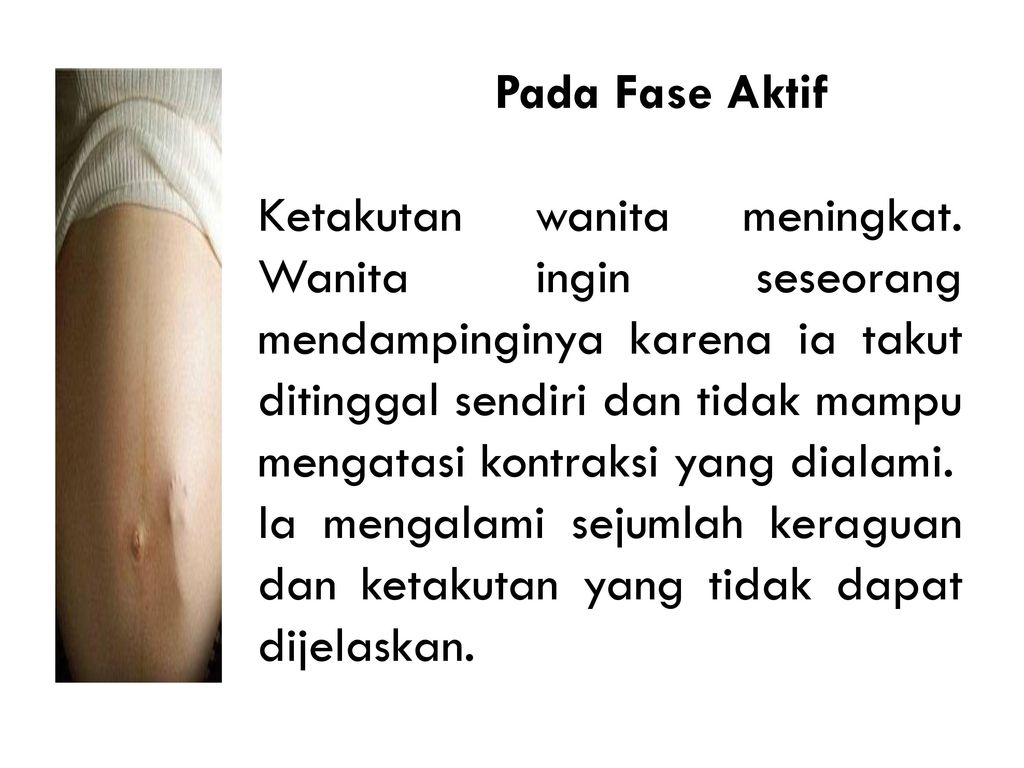 Pada Fase Aktif 

Kekuatan Wanita meningkat. Wanita inggin seseorang mendampingginya karena ia takut ditinggal sendiri dan tidak mampu mengatasi kontraksi yang dialami. Ia mengalami sejumlah kegagalan dan ketakutan yang tidak dapat dijelaskan
Asuhan Kala I
Selain kondisi di atas, ada beberapa tindakan yang sering dilakukan namun sebenarnya tidak dianjurkan hal-hal beriku :

Katerisasi kandung kemih rutin : dapat meningkatkan risiko infeksi saluran kemih. Lakukan hanya jika ada indikasi.
Posisi terlentang : dapat mengurangi detak jantung dan penurunan aliran darah uterus sehingga kontraksi melemah
Mendorong abdomen : menyakitkan bagi ibu, meningkatkan resiko rupture uteri
Mengedan sebelum pembukaan serviks lengkap : dapat menyebabkan edema dan/atau laserasi serviks
Enema
Pencukuran rambut pubis
Membersihkan vagina dengan antiseptik selama persalinan